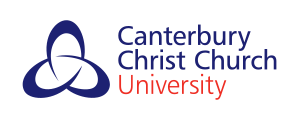 Aspiration and Resilience - Challenging Deficit Theories of Black Students in Higher Education
04/07/2018
Dr Mary Andall-Stanberry
1
Deficit theory can still haunt the academy, and nowhere is this more prolific than in rhetoric used to explain the position and overall experience, of Black students in Higher Education



Rather than a deficit model, the argument is that Black students demonstrate forms of resilience, which the academy needs to learn, in theory and practice, and in promoting a more inclusive environment.
04/07/2018
Dr Mary Andall-Stanberry
2
AIM OF SESSION
AIM OF SESSION
To provide space to discuss Deficit Theories and Critical Race Theory  (CRT) to impress academics and institutions of the importance of embedding inclusive materials in their learning and teaching as a way of addressing deficit theories and providing a more inclusive learning environment.
04/07/2018
Dr Mary Andall-Stanberry
3
The Students’ Experience
(Broecke and Nicholls, 2007).
They are less likely to be satisfied with their student experience 

More likely to leave early (Singh 2009)

National Student Survey (2006-2010) lower overall satisfaction with their HE experience than white students

McNamara and Coomber (2012) Black students reported feeling isolated, with an increased awareness of their ‘race’. 

Black students dissatisfaction with what they perceived as insufficient relevant course content pertaining to Black perspectives and CRT (Mc Namara and Coomber 2012)

Andall-Stanberry (2017) – Black students do not like to be perceived as having deficits
The Student experience
04/07/2018
Dr Mary Andall-Stanberry
4
DEFICIT THEORIES
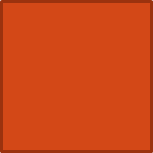 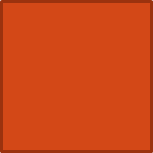 McNamara and Coomber (2012) – employed deficiency theories in explaining Black students’ lower attainment; high drop-out rate and overall dissatisfaction
Using York et al (1997) and Ozga and Sukhanandan (1998)…. “Black students have difficulties integrating into the university culture
They are not prepared for university life due to ‘unrealistic expectations and compatibility of choice” (Ozga and Sukhnandan (1998. p. 321).
.
04/07/2018
Dr Mary Andall-Stanberry
5
THEORETICAL BACKGROUND - DEFICIT THEORIES
Framing students and their families of origin as lacking the academic, cultural and moral resources necessary to succeed in what is presumed to be a fair and open society, and needing support from the dominant society or culture. 


It effectively blames the victim for lacking certain desirable characteristics that would promote academic success. 

Deficit theories is a terminology used in educational literature and discussions ……… aligned with this is a common focus on the inadequacies of the student, and ‘fixing’ this problem
04/07/2018
6
Dr Mary Andall-Stanberry
COMMONSENSE APPEAL TO DEFICIT THINKING
strengthens stereotypes in the minds and thought of educators, policy makers and students themselves. 

In essence, deficit thinking allows generalisations about student ability to be made, and supports a laziness to grapple with the complex issues around student difficulties.  

In the process people who are already disenfranchised are labelled and further stigmatised.
One of the most serious effects of deficit thinking
04/07/2018
7
Dr Mary Andall-Stanberry
DEFICIT THEORIES - IGNORING STRUCTURAL ISSUES
A major consequence of a deficit approach is that the impact of structural issues are often ignored or minimised.
04/07/2018
Dr Mary Andall-Stanberry
8
Being at university is connected with “intellectual ability - perceived or actualized” (Smith 2013, p. 7). 


Views of ‘experts’  -  polarise notions of  intelligence and race aligned to deficit theories. 


Steele (1997) deficit theories have the appearance in part, of absolving universities from their responsibilities.
04/07/2018
Dr Mary Andall-Stanberry
9
CRITICAL RACE THEORY (CRT) PREMISE

CRT challenges biological and cultural deficit stories through its concept of “community cultural wealth” and exposes inherent underlying racism. 


It also reveals the need to incorporate and restructure UK social institutions around those knowledge, skills, abilities and networks—the community cultural wealth—possessed and utilized by Black people.


One of the key messages is that universities should be concerned by the continued experience of Black students’ cultural alienation, physical isolation, heightened awareness of their race and remaining silenced.
04/07/2018
Dr Mary Andall-Stanberry
10
GAIL, ZARA, MARY
GAIL – I have experienced more racism here in three months, than I have in 
eighteen years living in London


Zara – The university say it is diverse, yet in my three years here, I have not see a book by a Black author in any of my modules



Mary – students marked work given to colleagues to be look at, to ensure lecturer’s had marked correctly
Dr Mary Andall-Stanberry
04/07/2018
11
CRT
Basic premise - racism must be challenged -  it is pervasive and permanent; not just an individual pathology.

Systemically represents itself in the very structures of our institutions (McPherson 1999). 

However:  complex to address - engrained within society- frequent occurrence in the day to day existence of Black peoples’ lives

(Chakrabartya et al 2012; Rollock and Gillborn 2011, Hylton 2012, Wright et al 2013).
04/07/2018
Dr Mary Andall-Stanberry
12
CRT: CRITICAL ASSESSMENT OF DEFICIT THEORY
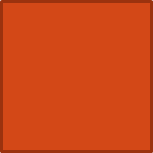 Discriminatory behaviours and marginalisation often concealed by lack of transparency
Academic structures and policies that are not inclusive and tend to stigmatise
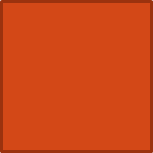 Lack of role models and BAME friendly imagery
04/07/2018
Dr Mary Andall-Stanberry
13
BOURDIEU WAS NOT TALKING ABOUT BME STUDENTS










. 





’.
Bourdieu (1997)… working class students were less successful not because they were of inferior intelligence or not gifted, but because the curriculum was `biased in favour of those things with which middle-class students were already   extra-curricularly familiar’
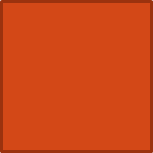 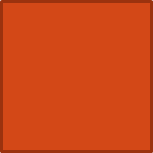 Andall-Stanberry (2017)
A number of potential causes are cited such as: ‘racism, lack of role models, segregation, discriminatory practice, and student and staff’s attitudes and expectations of Black students
Stevenson and Clegg (2011) …. existing structures of universities disable, rather than enable Black students to function to the best of their ability
04/07/2018
Dr Mary Andall-Stanberry
14
RACE/DIVERSITY AND HIGHER EDUCATION
Prendergast (1998), “race remains under-theorized, un-problematized, and under- investigated in composition research leaving us with no means to confront the racialized atmosphere of the university and no way to account for the impact of the  persistence of prejudice on writers and texts (pp. 36)
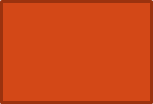 Back (2004)
HE sector lagging behind in addressing the question of differentiation for Black student in relation to grade, retention and experiences
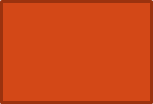 Patton (2004)  universities run the risk of being seen as “complicitous in domination and oppression (p.190) because of their reluctance to explore and embrace diversity.
04/07/2018
Dr Mary Andall-Stanberry
15
MANAGEMENT COMMITMENT TO CHALLENGING DEFICIT THEORY- The inclusive academy model for institutional vitality
The conversations are age-oldBut continue to be rife
Time to stop talking – time for culture shift

Building Blocks
Education for SustainableFutures esp wellbeing, ethics;Inclusive[ness] [curriculum];Learning and TeachingEnvironment;Planning for inclusiveness
Internationalisation
Transparency
Self-scrutiny
Commitment to clear KPIs &Research informed strategies
Industry links to influencestudent destination opps
Embedding inclusiveness in mission and value statements
Curriculum design
Commitment to seriously address marginalisation of particular students in the curriculum contents, or the hidden curriculum where certain ideological assumptions advantage white [anglo-saxon] middle-class student. 
Championing modules/courses that explore other cultures, and provide opportunities to explore ‘racism and the Black/Black students experience’ – historical, psychological and sociological perspective. 
Assessing cultural competence of students and of staff as part of academic professional development. 
Disperse multi-cultural and multi-racial images across the curriculum
Including in curriculum and assessment moderation processes
Student and Staff support for overcoming barriers
Personal Development Planning
Personal Academic Tutoring, Mentoring and Coaching 
Equality and Diversity Training for staff both in overcoming barriers and developing inclusive practice right from the induction and orientation stage.
Creation of safe spaces for discussion of exclusion and flaws in processes that might undermine inclusiveness.
Staff recruitment and visibility
commensurate with the racial diversity developing knowledge, and identifying specific strategies which could reduce Black students’ attainment gap. 
Staff and student mobility
04/07/2018
Dr Mary Andall-Stanberry
16
[Speaker Notes: Or better still change the conversation

An inclusive academy will want to replicate their diversity staff intake, recognising that Black students can often feel marginalised.  This was an issue raised by Zara  and the Race for Equality NUS (2011) report .  

An increase in the diversity of staff would also bring a unique perspective to the academy in terms of visibility and in the challenging of the dominant cultures and ideologies. 

Certainly the visible presence of Black academics and their close proximity to my learning made a positively fundamental difference to my undergraduate and post-graduate experiences]
Bibliography
Andall-Stanberry (2017)  Aspiration and Resilience - Challenging Deficit Theories of Black Students in Higher Education. Unpublished Doctorate Thesis
Back, L. (2004) ‘Ivory Towers? The Academy and racism’ in I Law, D Phillips and L. Turney (eds) Institutional Racism in Higher Education, Stoke on Trent, Trentham Books.
Bensimon, E. M. and Malcolm, L. (2012) Confronting Equity Issues on Campus: Implementing the Equity Scorecard in Theory and Practice. US: Stylus Press Publications.
Bhopal, K. and Jackson, J. (2013) The Experiences of Black and Minority Ethnic Academics: Multiple Identities and Career Progression. Southampton: University of Southampton
Bourdieu, P. (1997) The Forms of Capital in Halsey, A.H., Lauder, H. Brown, P., Wells, A.S.  (eds.) Education: Culture, Economy, and Society. Oxford, England: Oxford University Press.
Gillborn, D. (2010) The Colour of Numbers - Surveys, Statistics and Deficit Thinking about Race and Class. http://eprints.ioe.ac.uk/1638/1/Gillborn2010Colour253.pdf.
Gilyard, K. (1996) “Higher Learning: Composition’s Racialized Reflection.” Watson Conference on Rhetoric and Composition, Louisville, KY, Oct. 1996.
McNamara., C. and Coomber, N. (2012) BME Student Experiences at Central School of Speech and Drama:  The Higher Education Academy. http://www.heacademy.ac.uk/assets/documents/disciplines/ddm/HEADDM-McNamaraCoomber(2012)BMEStudentExperience.pdf
NSS - National Student Survey: Findings and trends 2006 to 2010. HEFCE.
Patton, T. O. (2004) In the Guise of Civility: The Complicitous Maintenance of Inferential Forms of Sexism and Racism in Higher Education. Women's Studies in Communication. Volume 27, 2004 - Issue 1. 
Prendergast, C.  (1998) Race: The Absent Presence in Composition Studies. Pub: The National Council for Teachers of English CCC 50.
Robbins, D. (1993) The Practical Importance of Bourdieu’s Analyses of Higher Education. Studies in Higher Education: 18(2), pp. 151–163.
Singh, G. and Cousin, G. (2009) Challenging Assumptions about BME students and differential degree attainment. Presentation at start-up meeting of HEA/ECU summit programme, 11 March 2009. Available from: www.heacademy.ac.uk/resources/detail/ourwork/inclusion/EthnicitySummit 
Singh, G. (2010) Social Research and ‘Race’: Developing a critical paradigm, in J. Schostak and J. Schostak, Researching Violence, Democracy and the Rights of People. London: Routledge.
Stevenson, J. and Clegg, S. (2011) Possible Selves: Students Orientating Themselves towards the Future Through Extracurricular Activity. British Educational Research Journal: 37(2), PP. 231-246.
Thomas, L. (2002) Student Retention in Higher Education: the Role of Institutional Habitus. Journal of Education Policy: 17 (4), pp. 423–442.
Valencia, R. R. (ed.) (1997). The Evolution of Deficit Thinking: Educational Thought and Practice. Washington, DC: Falmer Press.
04/07/2018
Dr Mary Andall-Stanberry
17